2 Corinthians 9:6-11
6 But this I say: He who sows sparingly will also reap sparingly, and he who sows bountifully will also reap bountifully. 7 So let each one give as he purposes in his heart, not grudgingly or of necessity; for God loves a cheerful giver. 8 And God is able to make all grace abound toward you, that you, always having all sufficiency in all things, may have an abundance for every good work. 9 As it is written: He has dispersed abroad, He has given to the poor; His righteousness endures forever. 10 Now may He who supplies seed to the sower, and bread for food, supply and multiply the seed you have sown and increase the fruits of your righteousness, 11 while you are enriched in everything for all liberality, which causes thanksgiving through us to God.
29 % Taxes (Romans 13:7)
34% Housing
13 % Food
07% Healthcare
(1 Timothy 5:8)
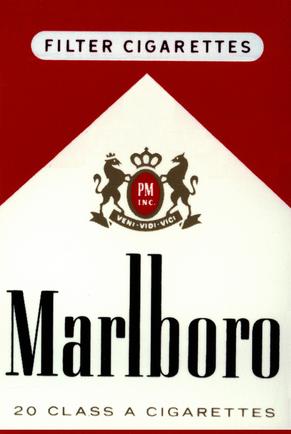 FACT:
We usually have the money to spend on what we want!
$5.77 (pack)
(1 pack per day)
$2,106 in a year!
$42,120 (20 yr.)
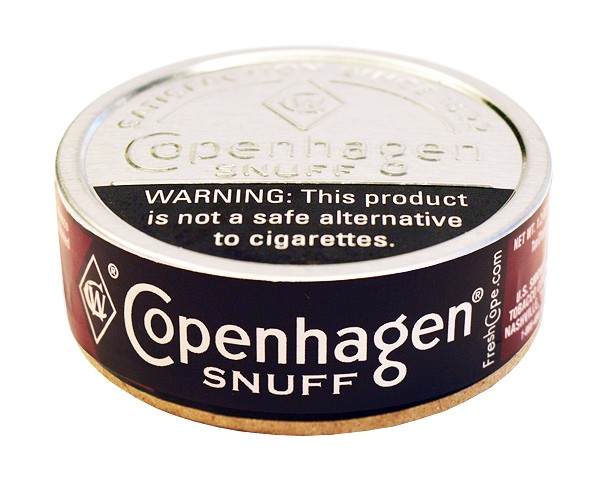 $5.00 (can)
(1 can per day)
$1,825 in a year!
$36,500 (20 yr.)
FACT:
We usually have the money to spend on what we want!
FACT:
We usually have the money to spend on what we want!
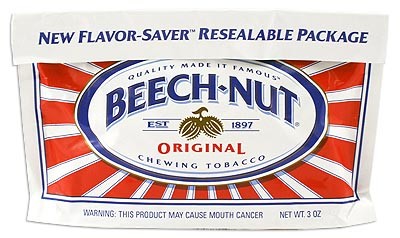 $8.00 (pouch)
(1 pouch per day)
$2,920 in a year!
$58,400 (20 yr.)
FACT:
We usually have the money to spend on what we want!
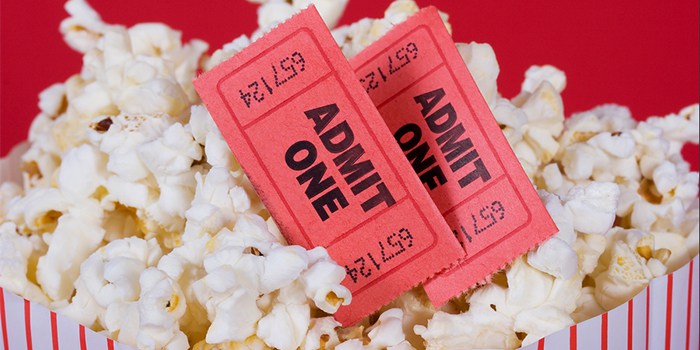 $8.61 (ticket)
(2 tickets mo.)
$206 in a year!
FACT:
We usually have the money to spend on what we want!
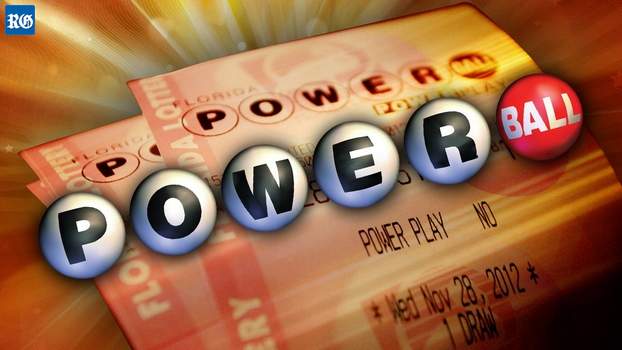 Average American spends 9% of his income on lottery tickets.
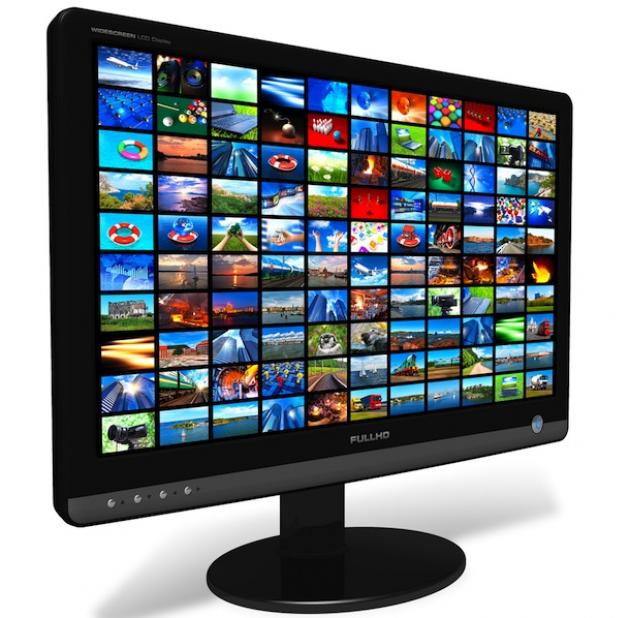 Cable-- $123.00 mo.
$1,476 in a year!
FACT:
We usually have the money to spend on what we want!
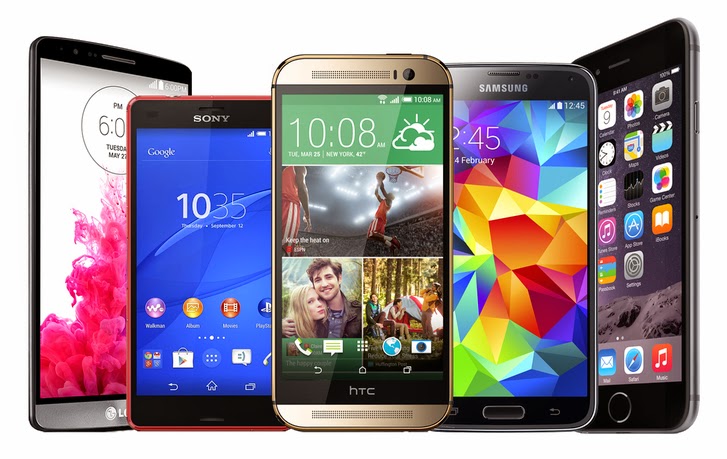 Phone-- $100.00 mo.
$1,200 in a year!
FACT:
We usually have the money to spend on what we want!
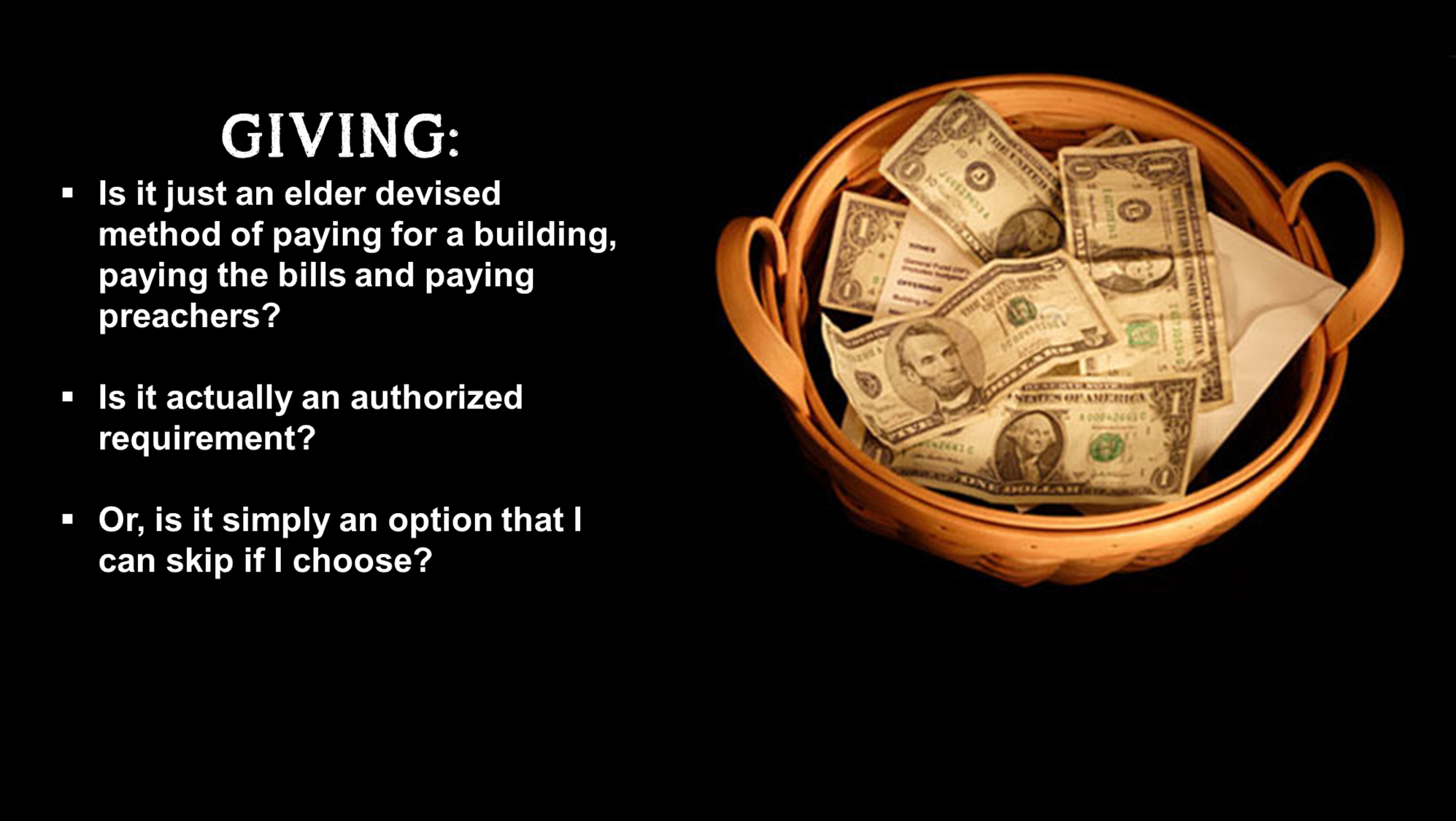 $50,000 per year
(5%)
$2,500 in a year!
$49.00 per week
(less than we spend on phone & cable)
FACT:
We usually have the money to spend on what we want!
Is not measured in a percentage or a set dollar amount.
My giving is to be in abundance (2 Corinthians 8:7).
My giving is to be in proportion to my success (1 Cor 16:2).
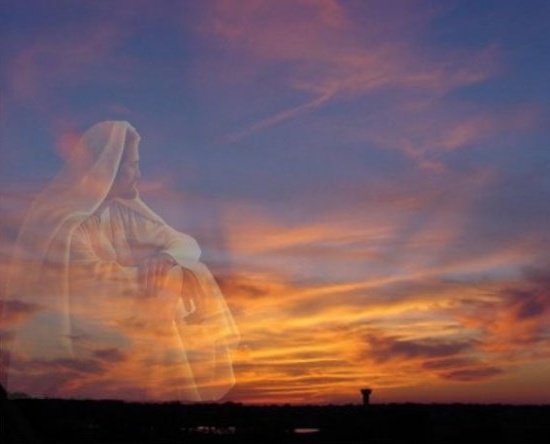 From a willing mind—2 Cor 8:3, 12
From a purposeful heart—2 Cor 9:7
With a cheerful spirit—2 Cor 9:7
From a liberal attitude—Rom 12:8
My giving is to be enough to honor God (Prov 3:9-10).
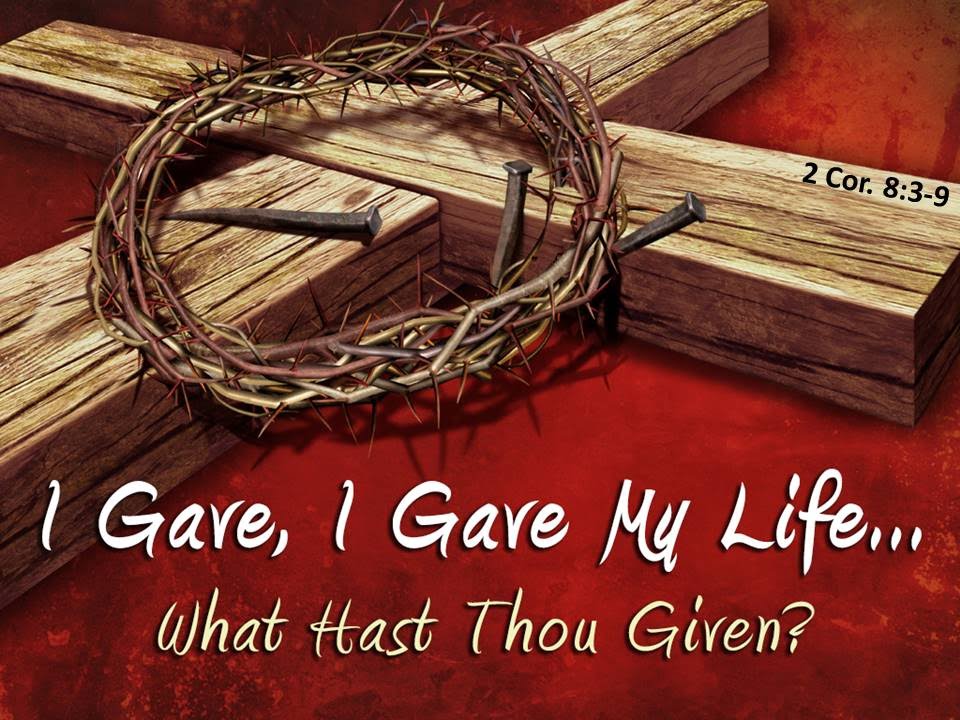 Am I giving in proportion to what I have been prospered (1 Cor 16:2)?

Do I focus on the cross when I give (Col 3:1)?

Have I planned before arriving what I am going to give (2 Cor 9:7)?

Does my giving signify that I am offering my “firstfruits” to God (Prov 3:9)?

What excuses do I comfort myself with for not giving (Lk 14:18)?